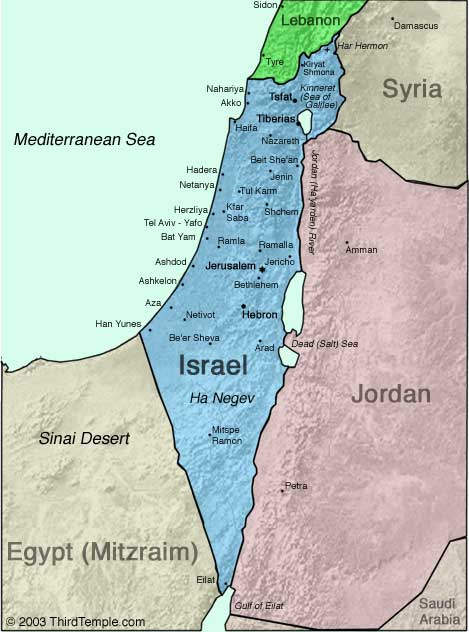 The Map of Israel
© Shaalvim For Women and Rabbi Menachem Leibtag.
Please feel free to use and share but please give credit to the above parties.
Borders
Western Border =
Mediterranean Sea
Eastern Border =
Jordan River
Northern Border =
?
Southern Border =
?
?Biggest Borders
בראשית טו

יח בַּיּוֹם הַהוּא כָּרַת יְהוָה אֶת-אַבְרָם בְּרִית לֵאמֹר לְזַרְעֲךָ נָתַתִּי אֶת-הָאָרֶץ הַזֹּאת מִנְּהַר מִצְרַיִם עַד-הַנָּהָר הַגָּדֹל נְהַר-פְּרָת.
When were our borders the greatest?
During the time of Shlomo…
מלכים א פרק ה
א וּשְׁלֹמֹה הָיָה מוֹשֵׁל בְּכָל-הַמַּמְלָכוֹת מִן-הַנָּהָר אֶרֶץ פְּלִשְׁתִּים וְעַד גְּבוּל מִצְרָיִם מַגִּשִׁים מִנְחָה וְעֹבְדִים אֶת-שְׁלֹמֹה כָּל-יְמֵי חַיָּיו.

Where were Am Yisrael actually living?
ה וַיֵּשֶׁב יְהוּדָה וְיִשְׂרָאֵל לָבֶטַח אִישׁ תַּחַת גַּפְנוֹ וְתַחַת תְּאֵנָתוֹ מִדָּן וְעַד-בְּאֵר שָׁבַע כֹּל יְמֵי שְׁלֹמֹה.
במדבר לד
א וַיְדַבֵּר יְהוָה אֶל-מֹשֶׁה לֵּאמֹר. 
ב צַו אֶת-בְּנֵי יִשְׂרָאֵל וְאָמַרְתָּ אֲלֵהֶם כִּי-אַתֶּם בָּאִים אֶל-הָאָרֶץ כְּנָעַן זֹאת הָאָרֶץ אֲשֶׁר תִּפֹּל לָכֶם בְּנַחֲלָה אֶרֶץ כְּנַעַן לִגְבֻלֹתֶיהָ. 
ג וְהָיָה לָכֶם פְּאַת-נֶגֶב מִמִּדְבַּר-צִן עַל-יְדֵי אֱדוֹם וְהָיָה לָכֶם גְּבוּל נֶגֶב מִקְצֵה יָם-הַמֶּלַח קֵדְמָה. 
ד וְנָסַב לָכֶם הַגְּבוּל מִנֶּגֶב לְמַעֲלֵה עַקְרַבִּים וְעָבַר צִנָה וְהָיוּ תּוֹצְאֹתָיו מִנֶּגֶב לְקָדֵשׁ בַּרְנֵעַ וְיָצָא חֲצַר-אַדָּר וְעָבַר עַצְמֹנָה. 
ה וְנָסַב הַגְּבוּל מֵעַצְמוֹן נַחְלָה מִצְרָיִם וְהָיוּ תוֹצְאֹתָיו הַיָּמָּה. 
ו וּגְבוּל יָם וְהָיָה לָכֶם הַיָּם הַגָּדוֹל וּגְבוּל זֶה-יִהְיֶה לָכֶם גְּבוּל יָם. 
ז וְזֶה-יִהְיֶה לָכֶם גְּבוּל צָפוֹן מִן-הַיָּם הַגָּדֹל תְּתָאוּ לָכֶם הֹר הָהָר. 
ח מֵהֹר הָהָר תְּתָאוּ לְבֹא חֲמָת וְהָיוּ תּוֹצְאֹת הַגְּבֻל צְדָדָה. 
ט וְיָצָא הַגְּבֻל זִפְרֹנָה וְהָיוּ תוֹצְאֹתָיו חֲצַר עֵינָן זֶה-יִהְיֶה לָכֶם גְּבוּל צָפוֹן. 
י וְהִתְאַוִּיתֶם לָכֶם לִגְבוּל קֵדְמָה מֵחֲצַר עֵינָן שְׁפָמָה. 
יא וְיָרַד הַגְּבֻל מִשְּׁפָם הָרִבְלָה מִקֶּדֶם לָעָיִן וְיָרַד הַגְּבֻל וּמָחָה עַל-כֶּתֶף יָם-כִּנֶּרֶת קֵדְמָה. 
יב וְיָרַד הַגְּבוּל הַיַּרְדֵּנָה וְהָיוּ תוֹצְאֹתָיו יָם הַמֶּלַח זֹאת תִּהְיֶה לָכֶם הָאָרֶץ לִגְבֻלֹתֶיהָ סָבִיב.
The Nile and Euphrates have never been borders!
Mesopotamia
Israel
Egypt
פרשת נח
פרק י

יט וַיְהִי גְּבוּל הַכְּנַעֲנִי מִצִּידֹן בֹּאֲכָה גְרָרָה עַד-עַזָּה בֹּאֲכָה סְדֹמָה וַעֲמֹרָה וְאַדְמָה וּצְבֹיִם עַד-לָשַׁע.
Israel
שם
Asia
- religion
יפת
Europe
- culture
חם
Africa - slavery
Everyone wanted to control the trade route.
When we controlled it we were a superpower.
When we didn’t control the route, we lived on the mountain range – Yehuda and Shomron.